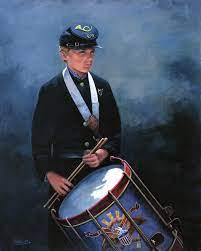 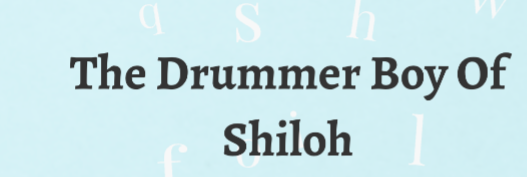 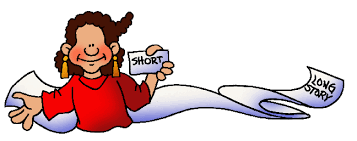 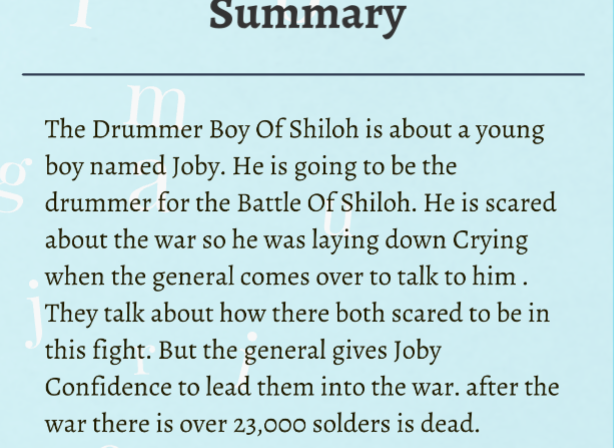 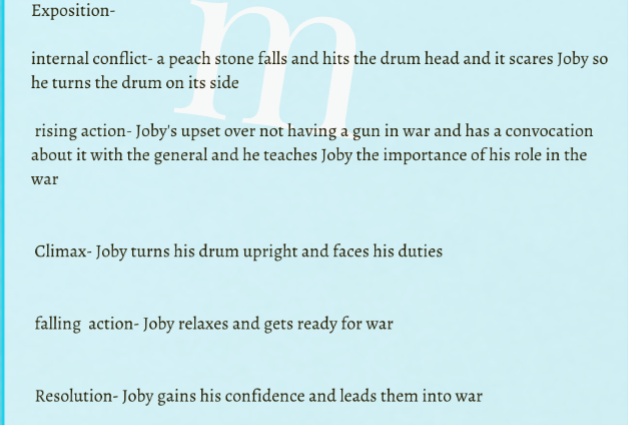 Plot
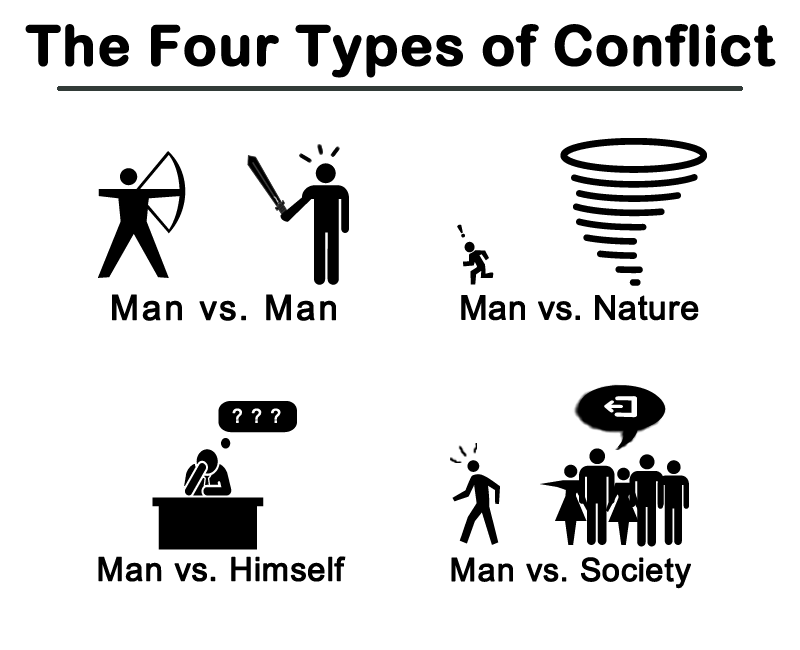 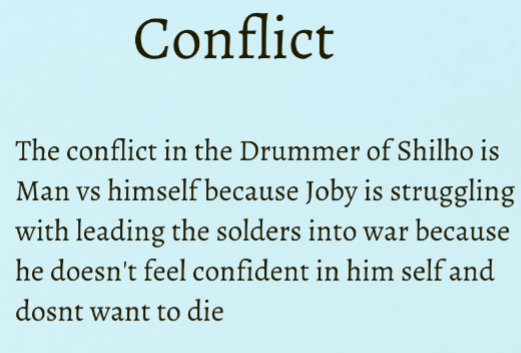 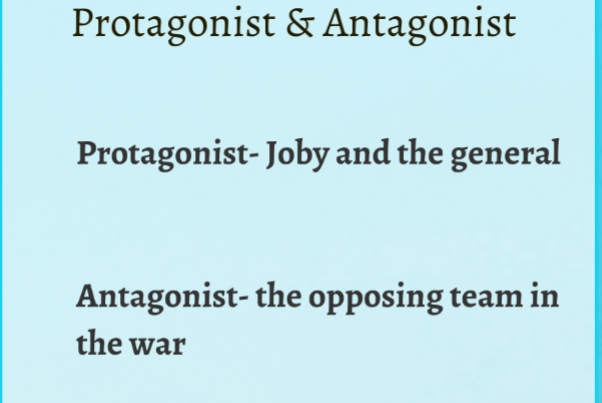 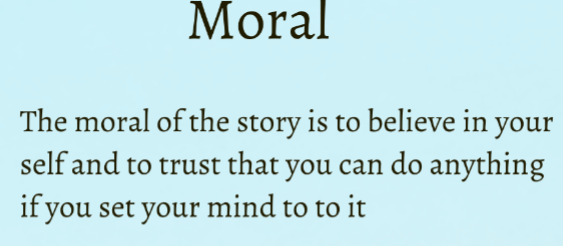 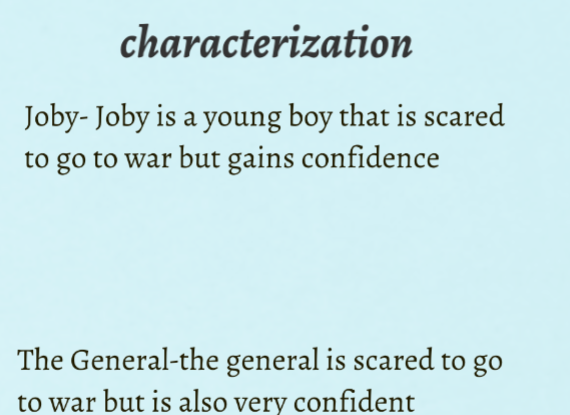 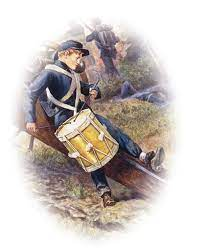 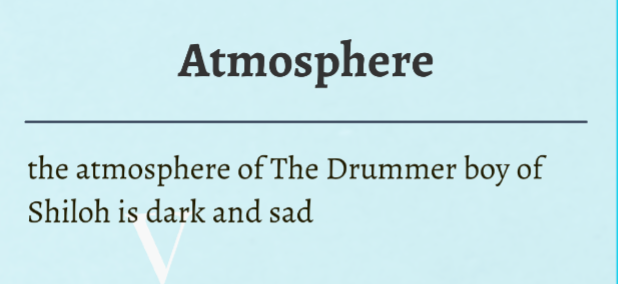 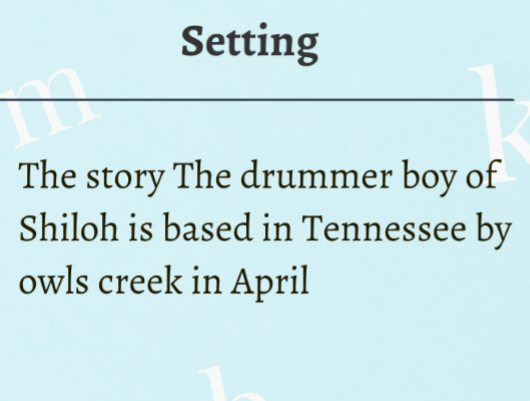 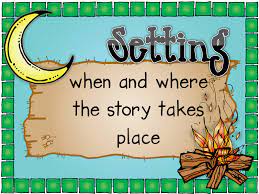 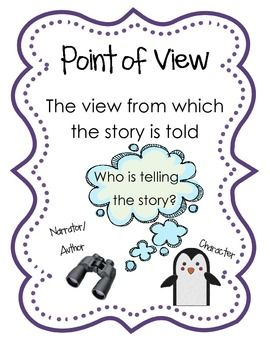 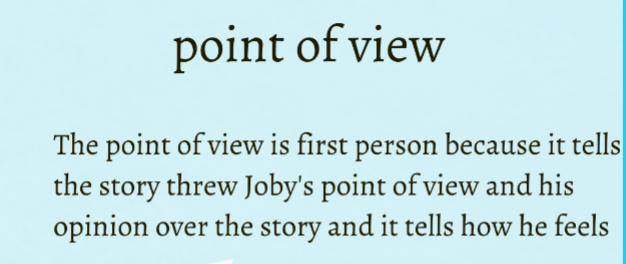 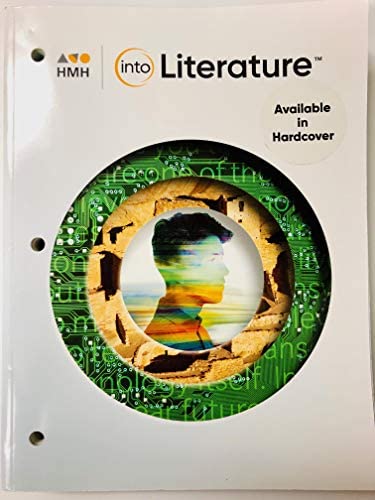 page 277 Analyze Setting
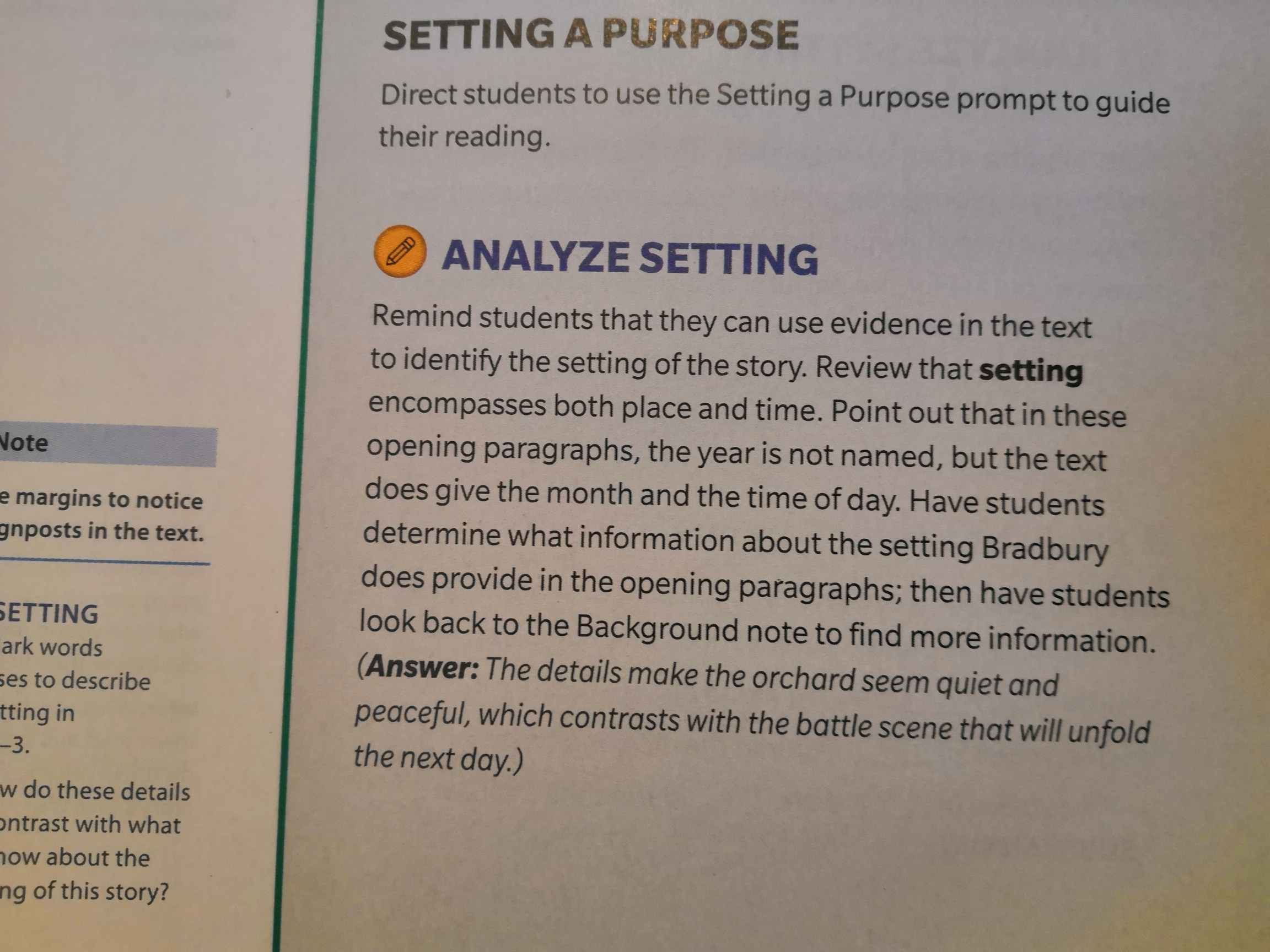 278 Analyze Setting
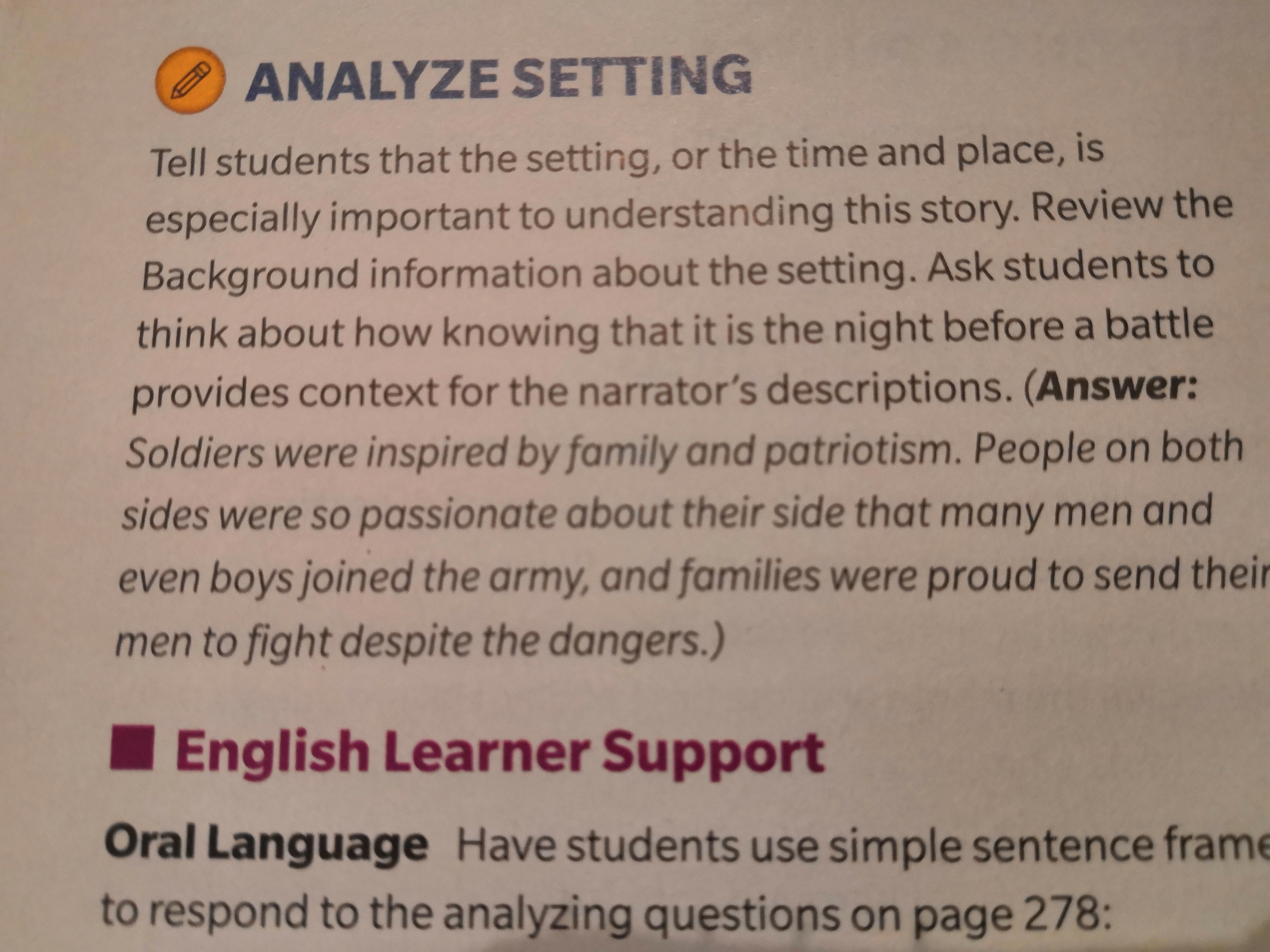 381 Words of the wiser
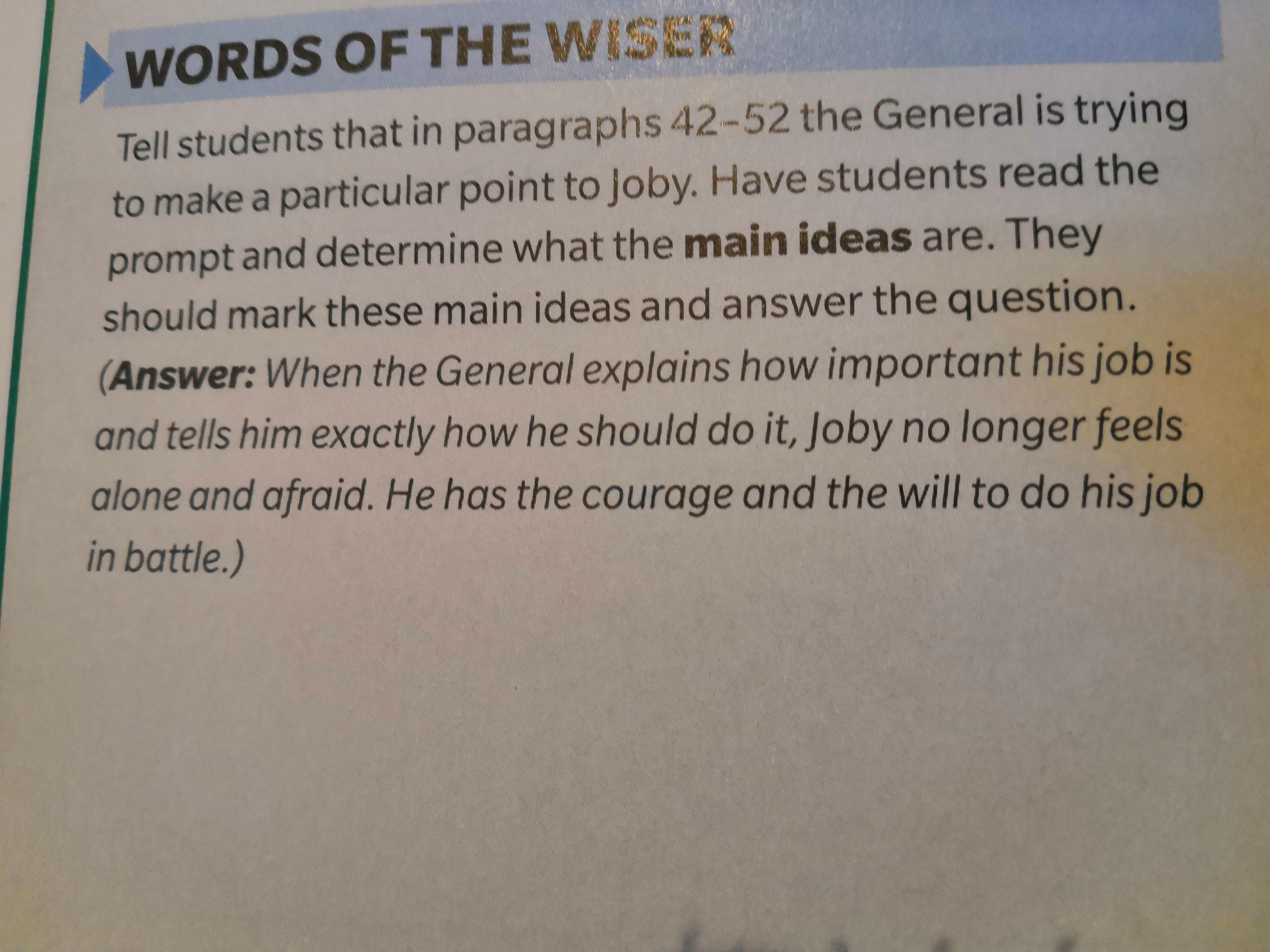 282 Analyze Mood
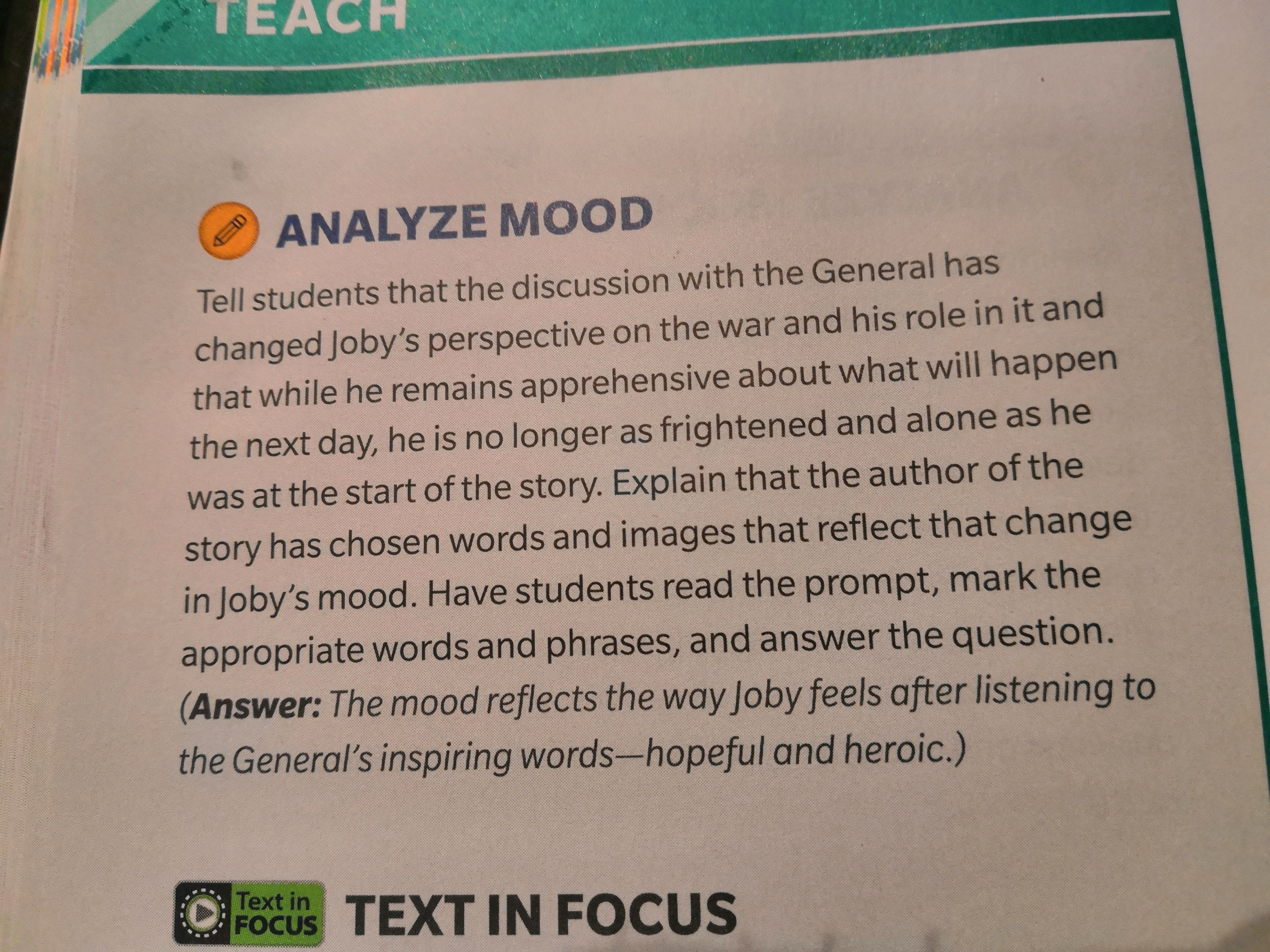